PENELITIAN EKSPERIMEN
Metopen kuantitatif
EKSPERIMENsalah satu variabel dimanipulasi
Pengendalian eksperimen secara memadai
Tanpa banyak artifisisial (tidak alami)
Ada dasar pembanding
Informasi tetang data mencukupi
Data tidak terkontaminasi
Tanpa variabel relevan yang menggangu
Mewakili
Kepraktisan: dengan segala pengaturan yang terbaik, desain yang lebih sederhana tetap layak dipakai.
ANCAMAN VALIDITAS INTERNALdari desain risetnya
History
Maturation
Testing
Instrumentation
Statistical regression
Differential selection
Experimental mortality
Selection – maturation interaction
ANCAMAN VALIDITAS EKSTERNALdari interaksi antar kelompok
Pengaruh interaksi testing
Pengaruh interaksi seleksi subjek
Pengaruh reaktif atas rancangan riset
Pengaruh multiple treatment
SINGLE CASE (SUBJECT) DESIGNS
AB design
ABA design
ABAB design
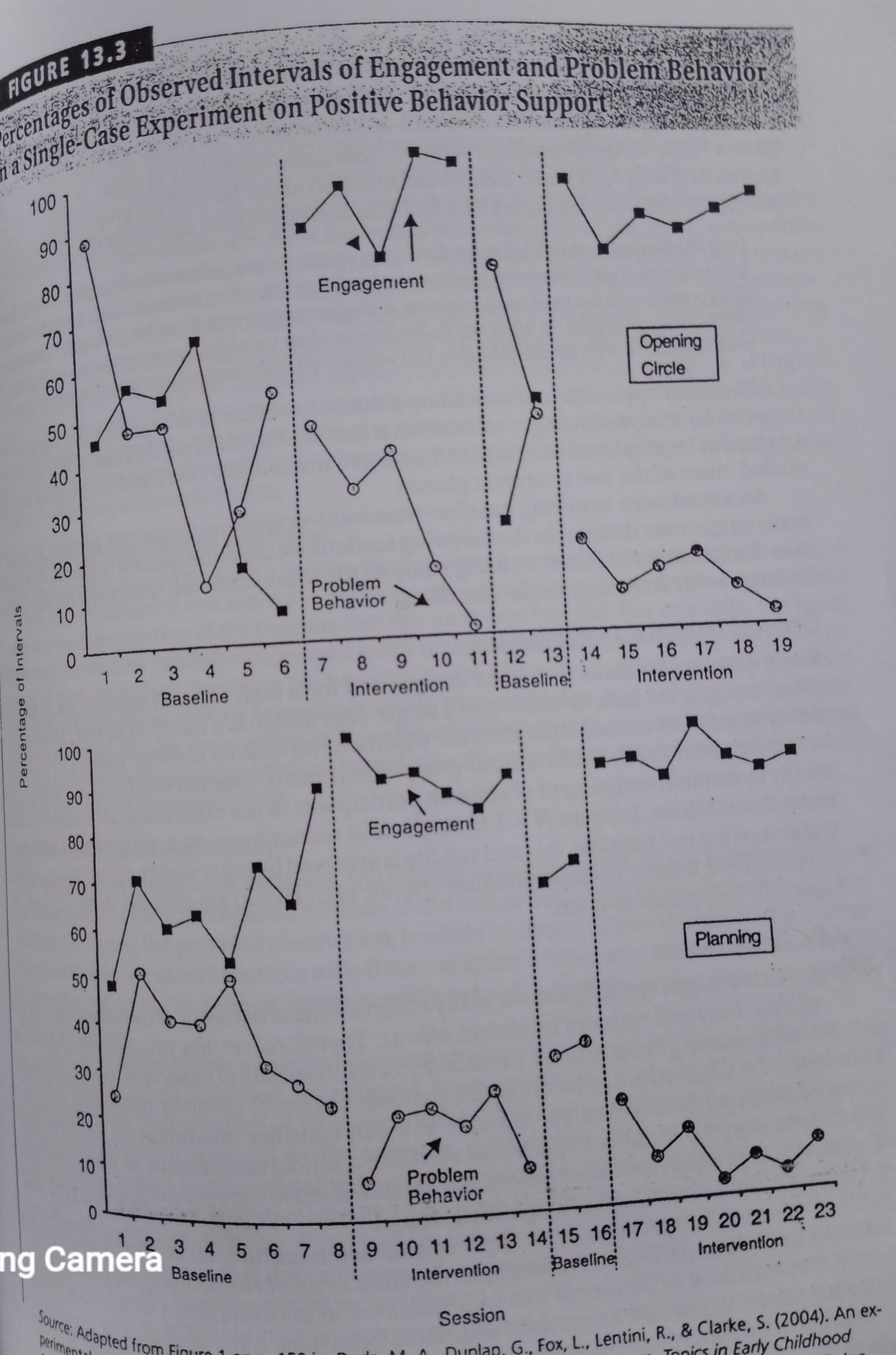 QUASI EXPERIMENTAL DESIGNS
Static comparison group design
Nonequavalent control group design
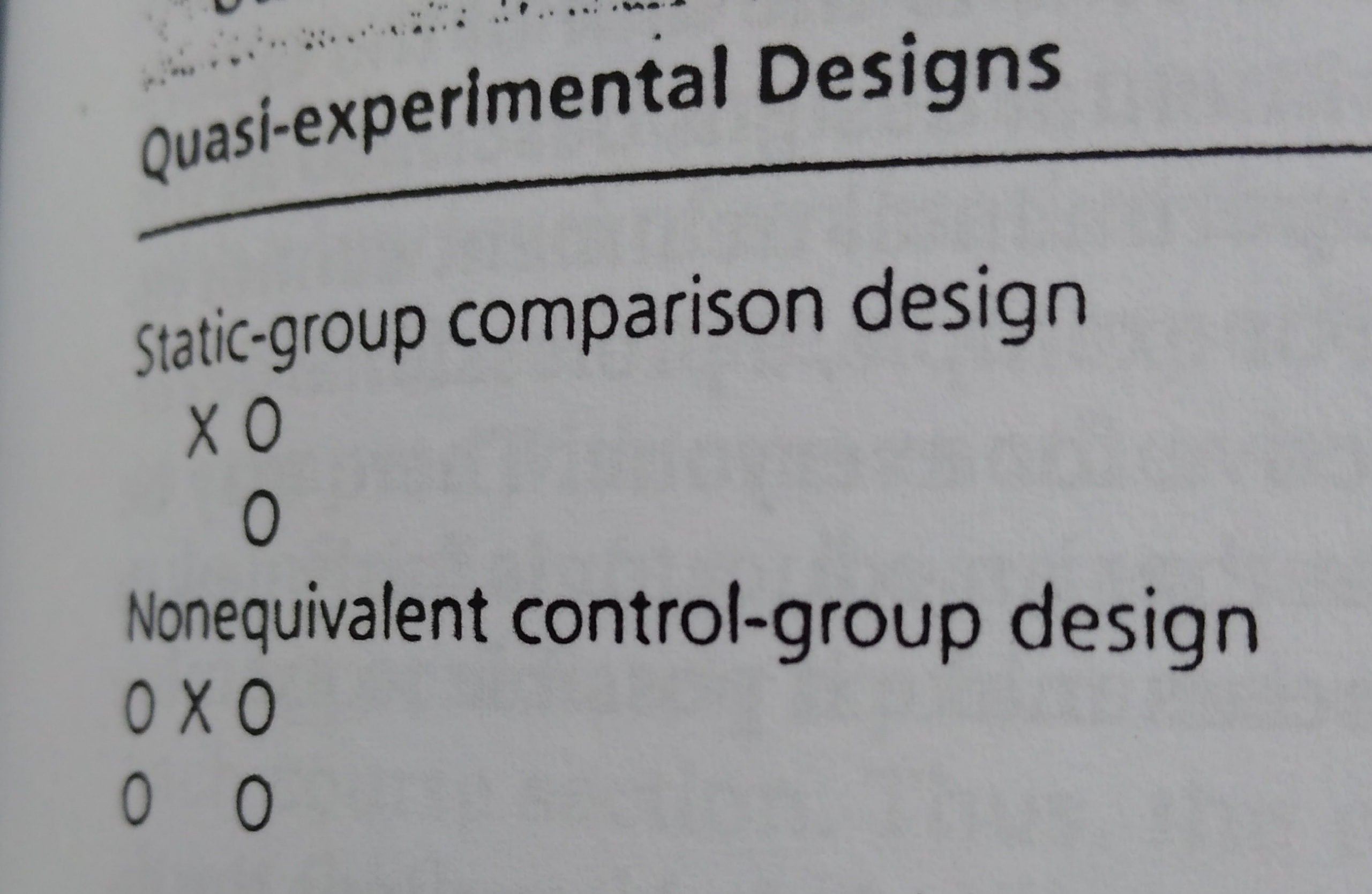 TRUE EXPERIMENTAL DESIGNS
Post test only control group design
Solomon four group design
Counterbalanced experimental design
Factorial design
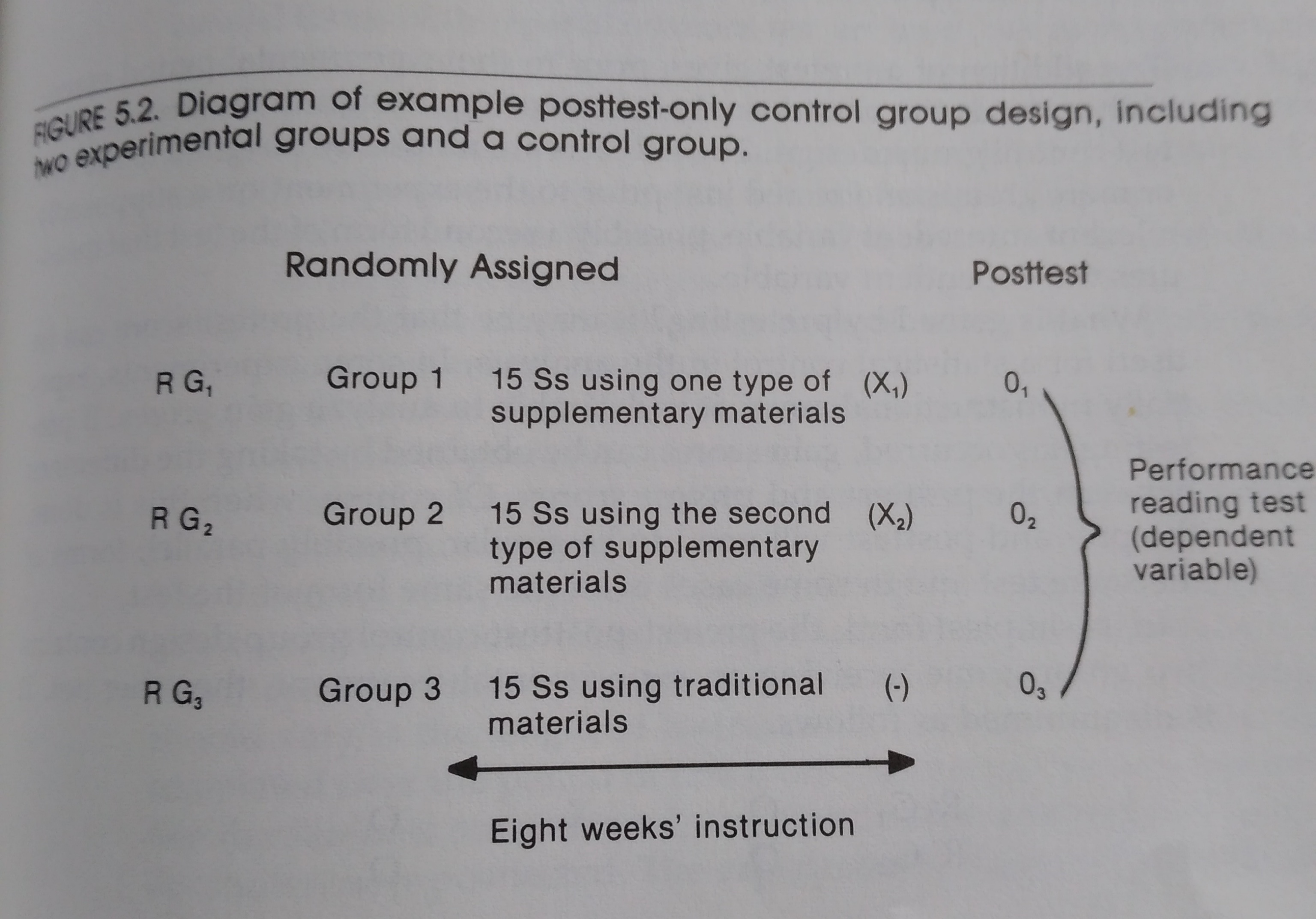 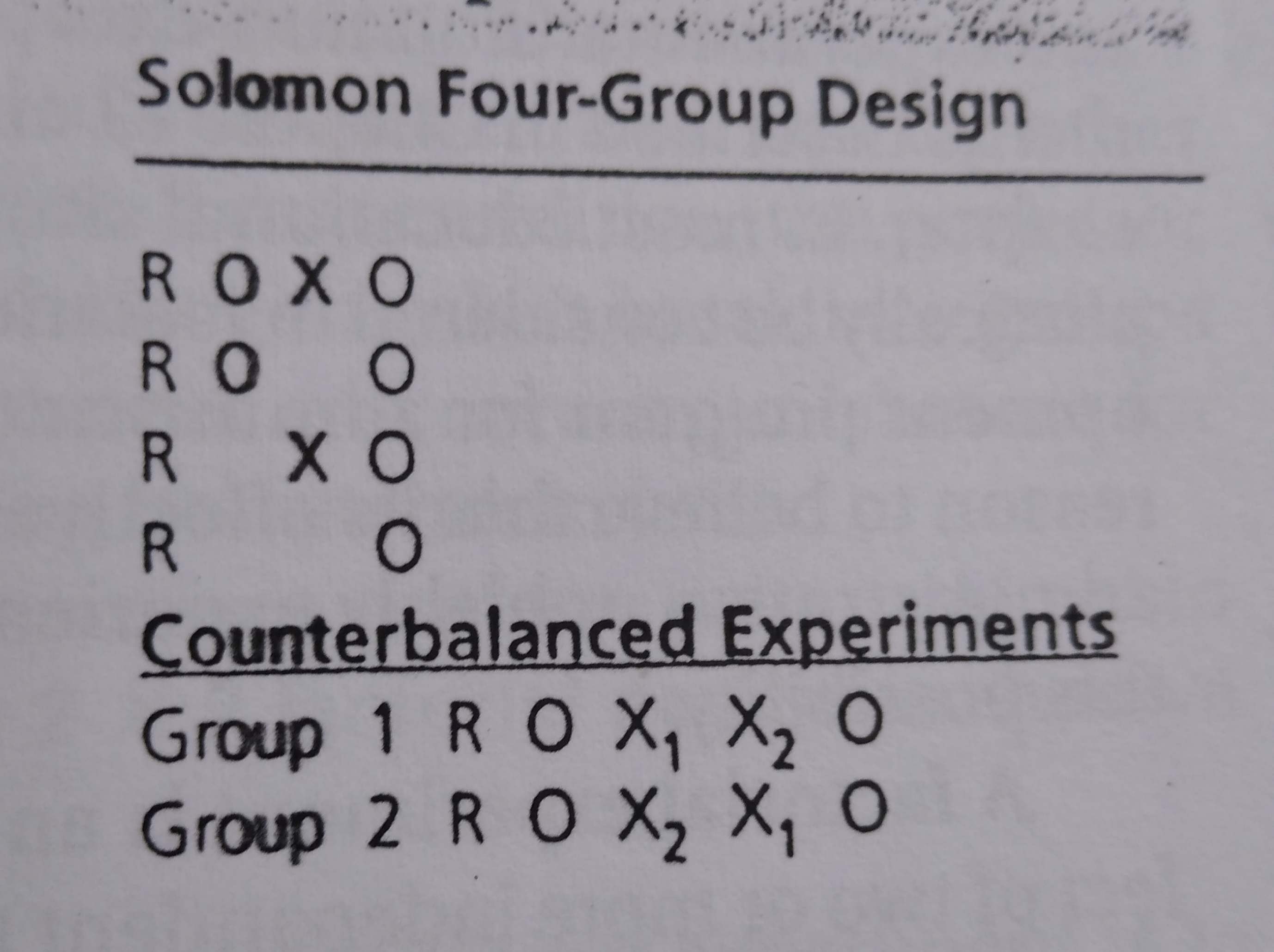 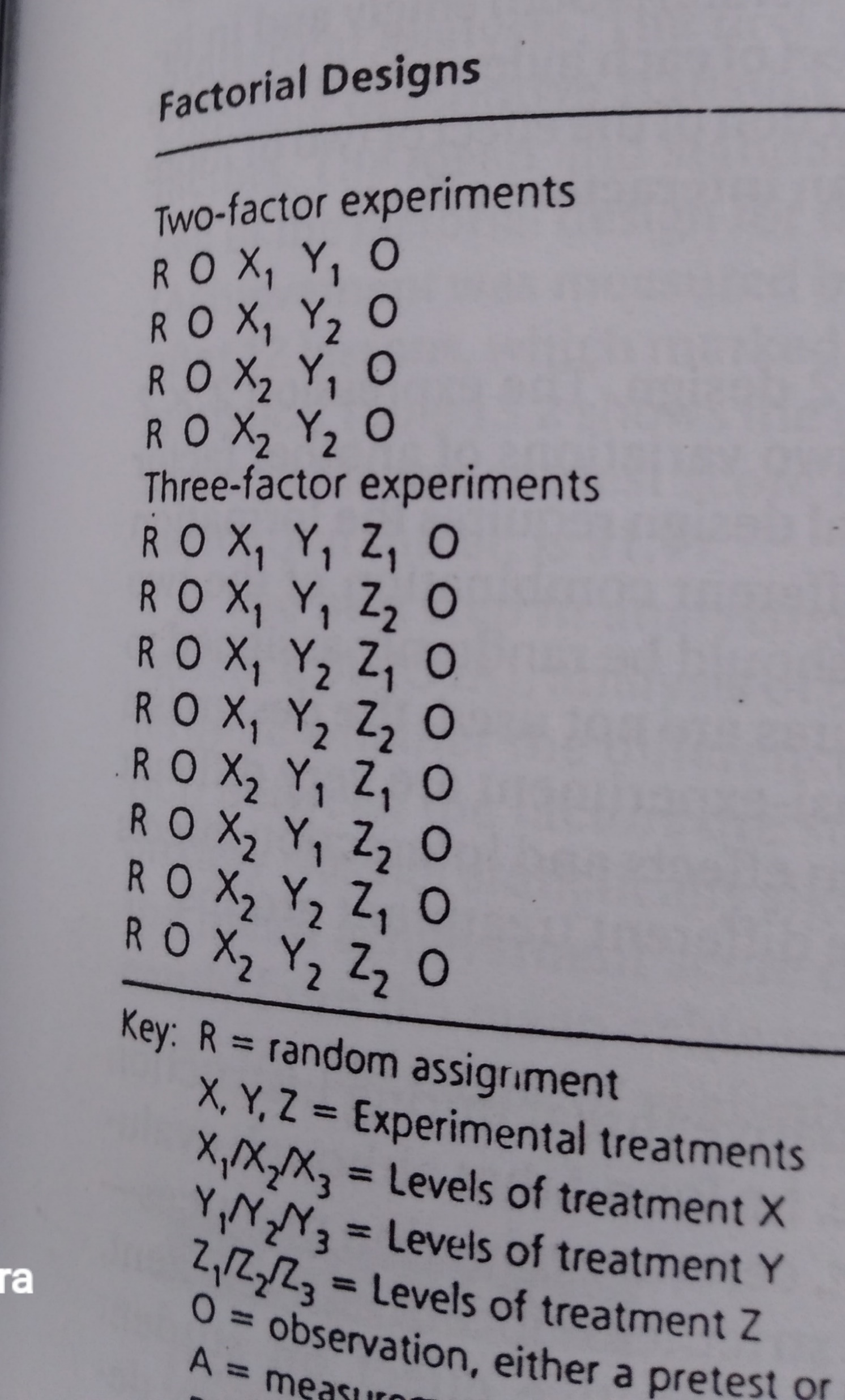 TERIMAKASIH